© 2015 Pearson Education, Inc.
Blood
Blood transports everything that must be carried from one place to another, such as:
Nutrients
Wastes
Hormones
Body heat
© 2015 Pearson Education, Inc.
Blood
The only fluid tissue in the human body
Classified as a connective tissue
Components of blood
Living cells 
Formed elements
Nonliving matrix 
Plasma
© 2015 Pearson Education, Inc.
Blood
If blood is centrifuged:
Erythrocytes sink to the bottom (45 percent of blood, a percentage known as the hematocrit)
Buffy coat contains leukocytes and platelets (less than 1 percent of blood)
Buffy coat is a thin, whitish layer between the erythrocytes and plasma
Plasma rises to the top (55 percent of blood)
© 2015 Pearson Education, Inc.
Figure 10.1 The composition of blood.
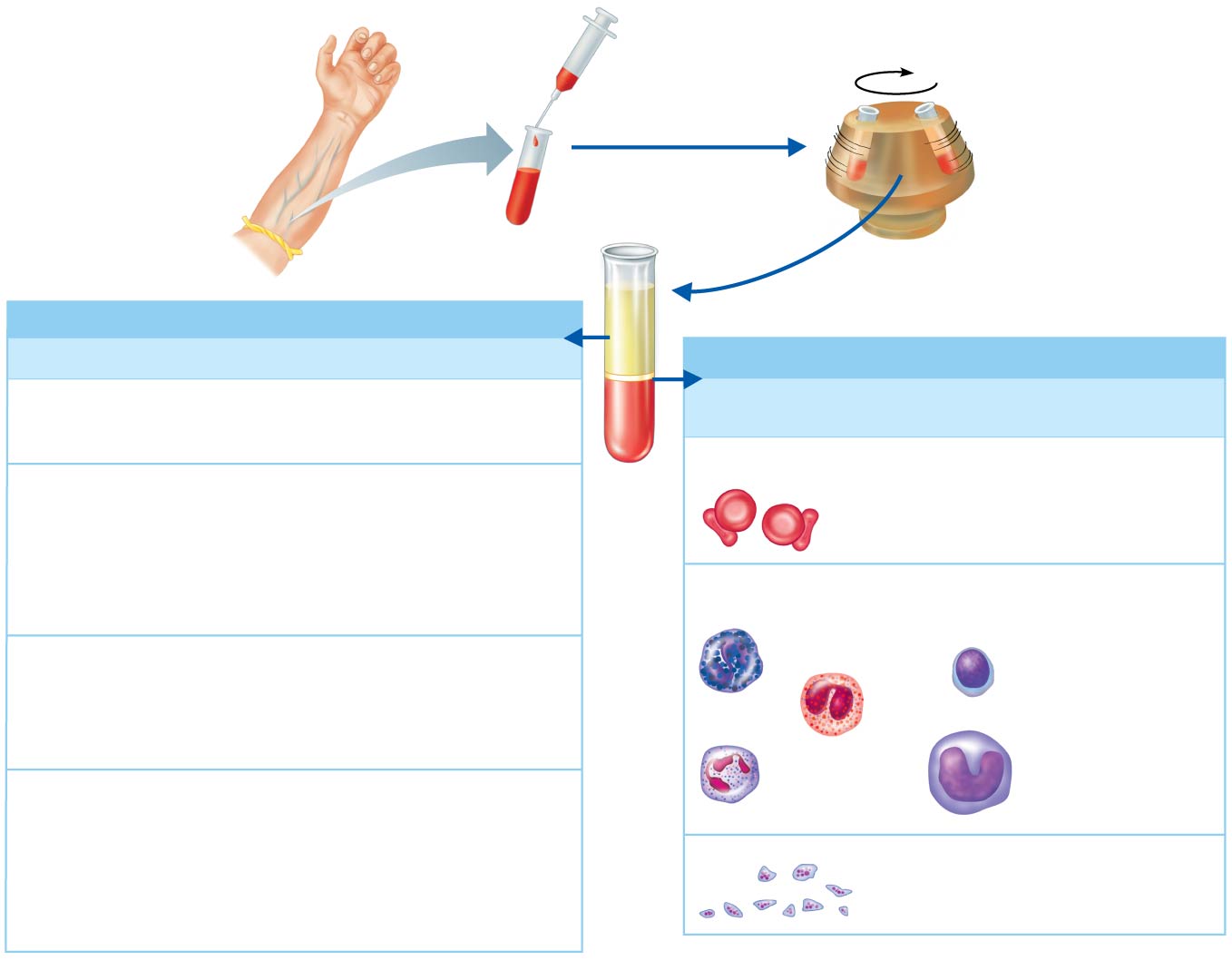 Plasma 55%
Constituent
Major Functions
Formed elements (cells) 45%
Number
(per mm3 of blood)
Water
90% of plasma volume; solvent
for carrying other substances;
absorbs heat
Cell Type
Functions
Erythrocytes
(red blood cells)
Salts (electrolytes)
Transport oxygen
and help transport
carbon dioxide
4–6 million
Sodium
Potassium
Calcium
Magnesium
Chloride
Bicarbonate
Osmotic balance, pH buffering,
regulation of membrane
permeability
Leukocytes
(white blood cells)
Defense and
immunity
4,800–10,800
Plasma proteins
Lymphocyte
Osmotic balance, pH buffering
Clotting of blood
Defense (antibodies)
and lipid transport
Albumin
Fibrinogen
Globulins
Basophil
Eosinophil
Substances transported by blood
Monocyte
Nutrients (glucose, fatty acids, amino acids, vitamins)
Neutrophil
Waste products of metabolism (urea, uric acid)
Platelets
Blood clotting
250,000–400,000
Respiratory gases (O2 and CO2)
Hormones (steroids and thyroid hormone
are carried by plasma proteins)
Physical Characteristics of Blood
Color range
Oxygen-rich blood is scarlet red
Oxygen-poor blood is dull red
pH must remain between 7.35 and 7.45
Blood temperature is slightly higher than body temperature, at 100.4°F
In a healthy man, blood volume is about 5–6 liters, or about 6 quarts 
Blood makes up 8 percent of body weight
© 2015 Pearson Education, Inc.
Blood Plasma
Composed of approximately 90 percent water
Includes many dissolved substances:
Nutrients
Salts (electrolytes)
Respiratory gases
Hormones
Plasma proteins
Waste products
© 2015 Pearson Education, Inc.
Blood Plasma
Plasma proteins
Most abundant solutes in plasma
Most plasma proteins are made by liver
Various plasma proteins include
Albumin—regulates osmotic pressure
Clotting proteins—help to stem blood loss when a blood vessel is injured
Antibodies—help protect the body from pathogens
© 2015 Pearson Education, Inc.
Blood Plasma
Acidosis
Blood pH becomes too acidic
Alkalosis
Blood pH becomes too basic
In each scenario, the respiratory system and kidneys help restore blood pH to normal
© 2015 Pearson Education, Inc.
Formed Elements
Erythrocytes 
Red blood cells (RBCs)
Leukocytes 
White blood cells (WBCs)
Platelets 
Cell fragments
© 2015 Pearson Education, Inc.
Figure 10.2 Photomicrograph of a blood smear.
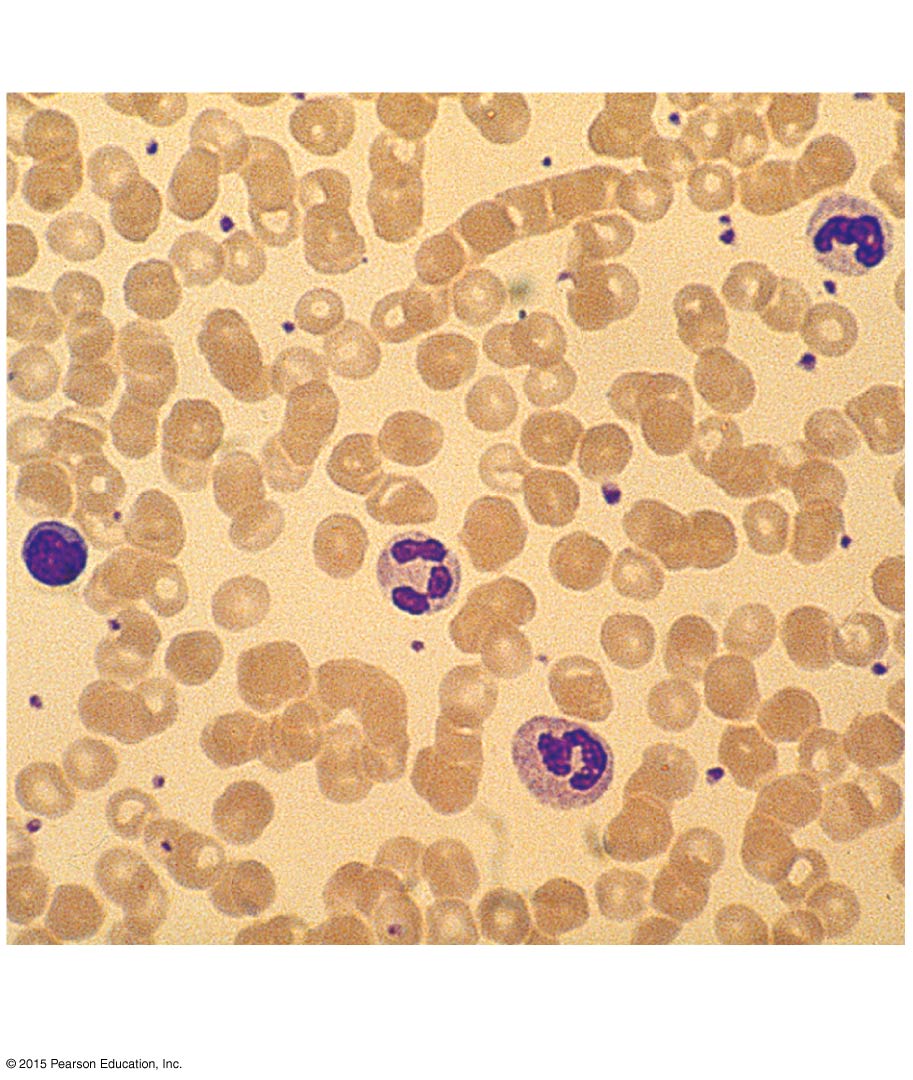 Lymphocyte
Platelets
Erythrocytes
Neutrophils
Formed Elements
Erythrocytes (red blood cells, or RBCs)
Main function is to carry oxygen
Anatomy of circulating erythrocytes
Biconcave disks
Essentially bags of hemoglobin
Anucleate (no nucleus)
Contain very few organelles
5 million RBCs per cubic millimeter of blood is the normal count
© 2015 Pearson Education, Inc.
Formed Elements
Hemoglobin
Iron-containing protein
Binds strongly, but reversibly, to oxygen
Each hemoglobin molecule has four oxygen binding sites
Each erythrocyte has 250 million hemoglobin molecules
Normal blood contains 12–18 g of hemoglobin per 100 mL of blood
© 2015 Pearson Education, Inc.
Concept Link
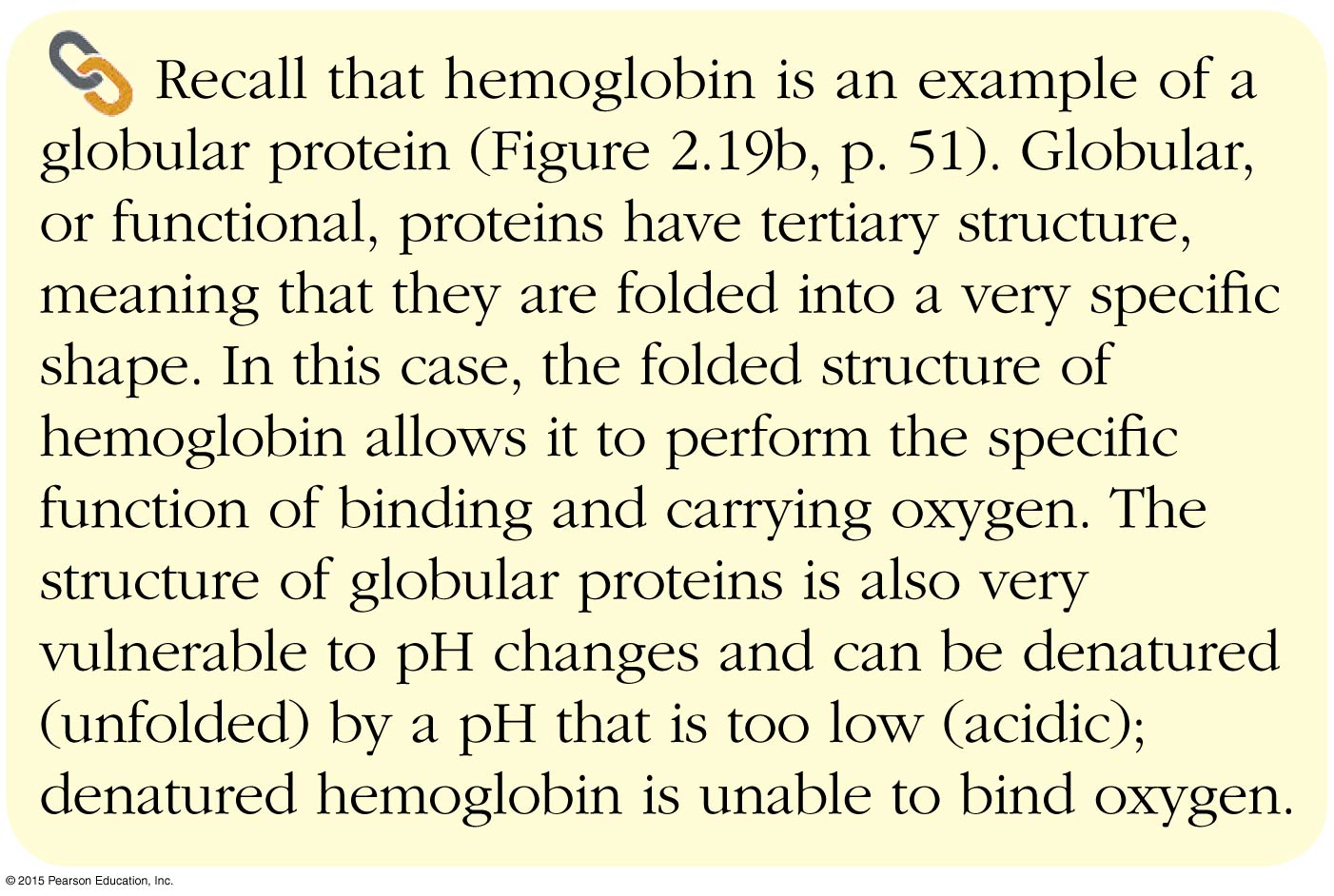 © 2015 Pearson Education, Inc.
Formed Elements
Homeostatic imbalance of RBCs
Anemia is a decrease in the oxygen-carrying ability of the blood
Sickle cell anemia (SCA) results from abnormally shaped hemoglobin
Polycythemia is an excessive or abnormal increase in the number of RBCs
© 2015 Pearson Education, Inc.
Figure 10.3 Comparison of (a) normal erythrocyte to a (b) sickled erythrocyte (6,550×).
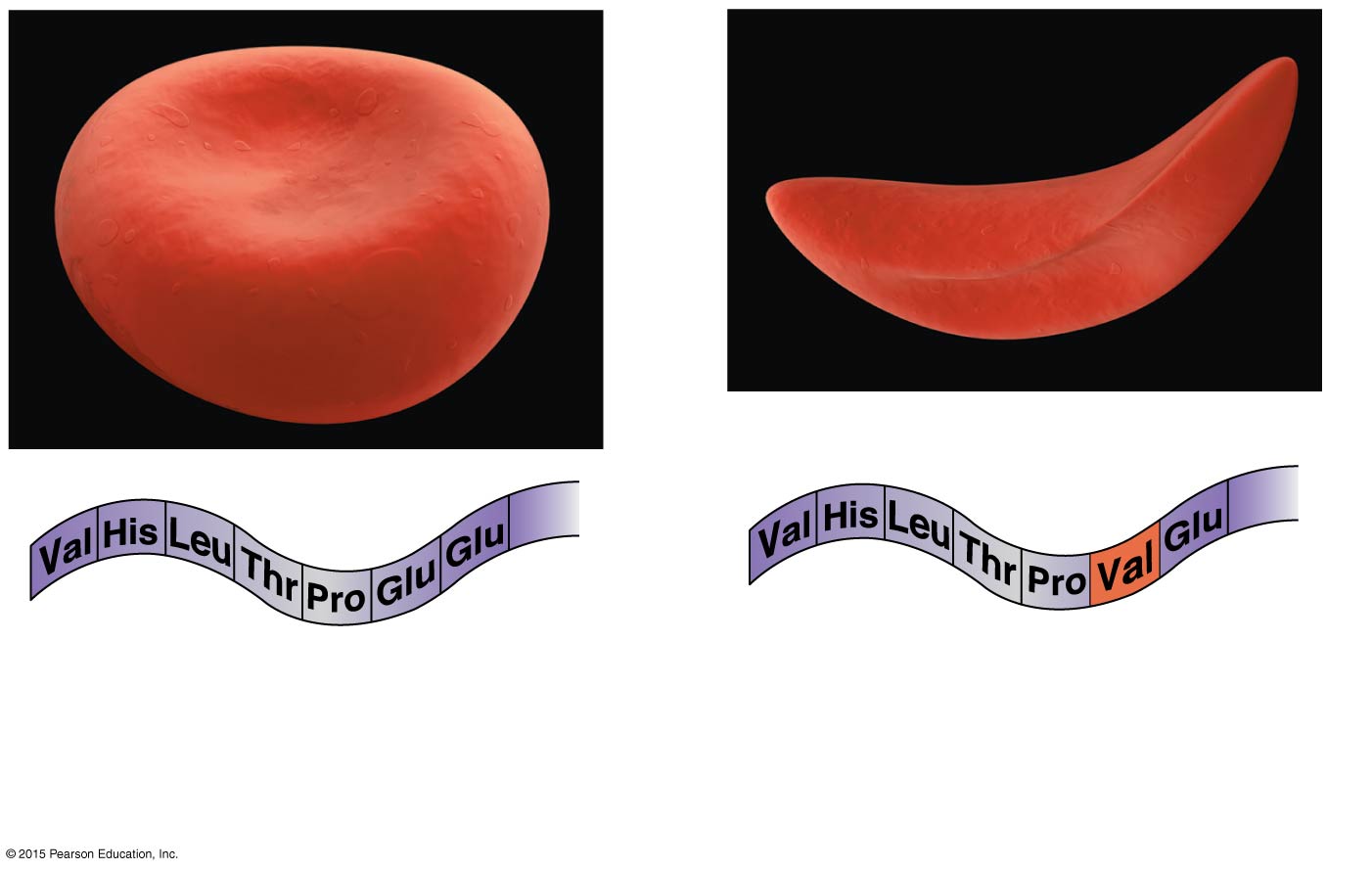 2
7…146
3
2
1
7…146
3
1
4
6
4
6
5
5
Normal RBC and part of the
amino acid sequence of its
hemoglobin
Sickled RBC and part of its
hemoglobin sequence
(a)
(b)
Formed Elements
Polcythemia
Disorder resulting from excessive or abnormal increase of RBCs
May be caused by bone marrow cancer (polycythemia vera)
May be a response to life at higher altitudes (secondary polycythemia)
Increase in RBCs slows blood flow and increases blood viscosity
© 2015 Pearson Education, Inc.
Table 10.1 Types of Anemia.
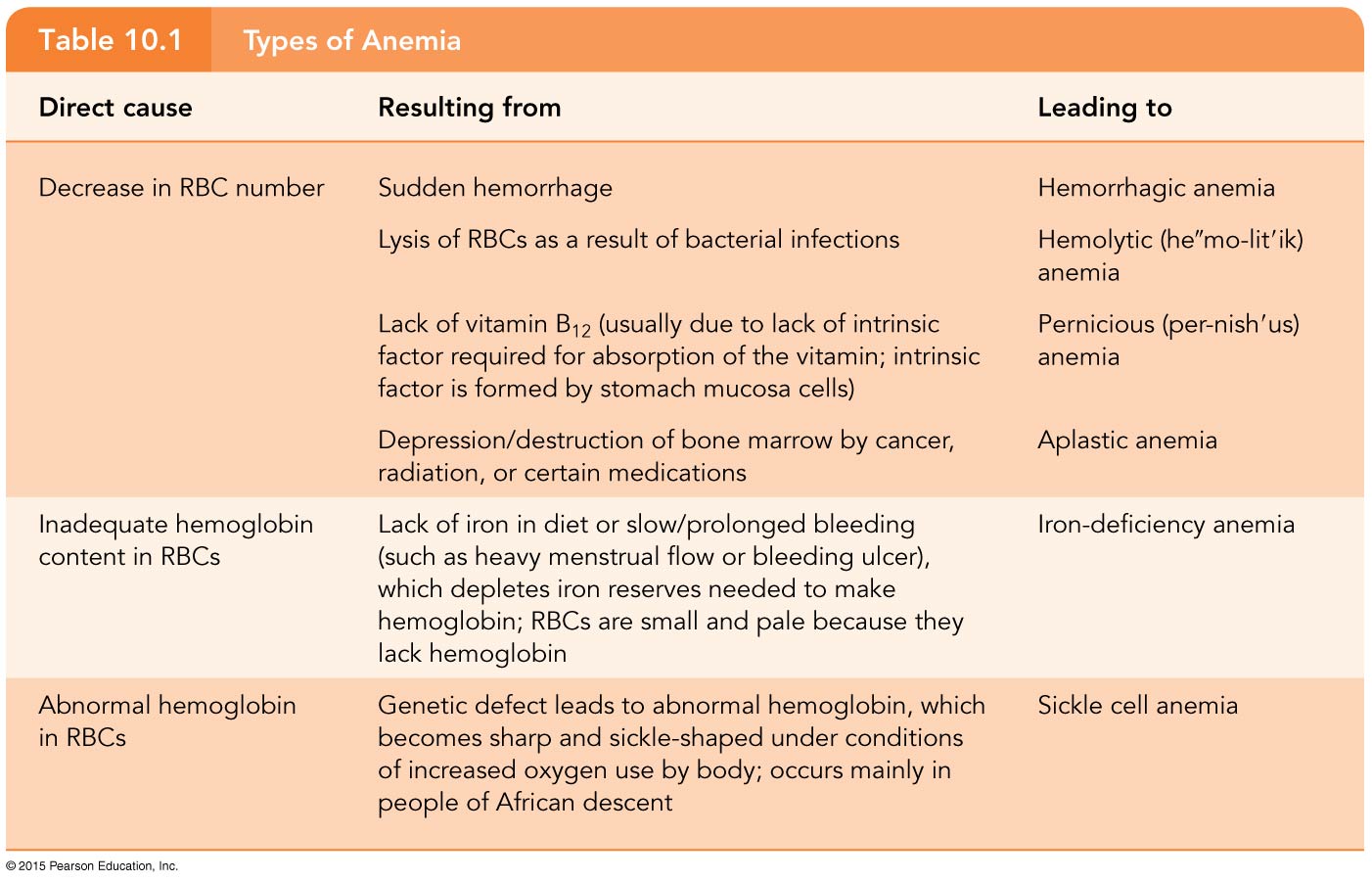 Formed Elements
Leukocytes (white blood cells, or WBCs)
Crucial in body’s defense against disease
Complete cells, with nucleus and organelles
Able to move into and out of blood vessels (diapedesis)
Move by amoeboid motion
Respond to chemicals released by damaged tissues (known as positive chemotaxis)
4,800 to 10,800 WBCs per cubic millimeter of blood
© 2015 Pearson Education, Inc.
Formed Elements
Abnormal numbers of leukocytes
Leukocytosis
WBC count above 11,000 cells/mm3
Generally indicates an infection
Leukopenia
Abnormally low leukocyte level
Commonly caused by certain drugs, such as corticosteroids and anticancer agents
© 2015 Pearson Education, Inc.
Formed Elements
Abnormal numbers of leukocytes (continued)
Leukemia
Bone marrow becomes cancerous; turns out excess WBCs
© 2015 Pearson Education, Inc.
Formed Elements
Types of leukocytes:
Granulocytes
Granules in their cytoplasm can be stained
Possess lobed nuclei
Include neutrophils, eosinophils, and basophils
Agranulocytes
Lack visible cytoplasmic granules
Nuclei are spherical, oval, or kidney-shaped
Include lymphocytes and monocytes
© 2015 Pearson Education, Inc.
Formed Elements
List of the WBCs, from most to least abundant
Neutrophils
Lymphocytes
Monocytes
Eosinophils
Basophils
Easy way to remember this list
Never
Let
Monkeys
Eat 
Bananas
© 2015 Pearson Education, Inc.
Formed Elements
Types of granulocytes:
Neutrophils
Cytoplasm stains pale pink and contains fine granules
Deep purple nucleus contains three to seven lobes
Function as phagocytes at active sites of infection 
Numbers increase during infection
3,000–7,000 neutrophils in a cubic millimeter of blood (40–70 percent of WBCs)
© 2015 Pearson Education, Inc.
Formed Elements
Types of granulocytes (continued):
Eosinophils
Red, coarse cytoplasmic granules
Figure-8 or bilobed nucleus stains blue-red
Function to kill parasitic worms and play a role in allergy attacks
100–400 eosinophils in a cubic millimeter of blood (1–4 percent of WBCs)
© 2015 Pearson Education, Inc.
Formed Elements
Types of granulocytes (continued):
Basophils
Sparse but large blue-purple granules
U- or S-shaped nucleus stains dark blue
Release histamine (vasodilator) at sites of inflammation
Contain heparin (anticoagulant)
20–50 basophils in a cubic millimeter of blood (0–1 percent of WBCs)
© 2015 Pearson Education, Inc.
Formed Elements
Types of agranulocytes:
Lymphocytes
Cytoplasm is pale blue
Dark purple-blue nucleus
Functions as part of the immune response
B lymphocytes produce antibodies
T lymphocytes are involved in graft rejection, fighting tumors and viruses
1,500–3,000 lymphocytes in a cubic millimeter of blood (20–45 percent of WBCs)
© 2015 Pearson Education, Inc.
Formed Elements
Types of agranulocytes (continued):
Monocytes
Largest of the white blood cells
Gray-blue cytoplasm 
Dark blue-purple nucleus is often kidney-shaped
Function as macrophages
Important in fighting chronic infection
100–700 monocytes per cubic millimeter of blood (4–8 percent of WBCs)
© 2015 Pearson Education, Inc.
Formed Elements
Platelets
Derived from ruptured multinucleate cells (megakaryocytes)
Needed for the clotting process
Platelet count ranges from 150,000 to 400,000 per cubic millimeter of blood
300,000 is considered a normal number of platelets per cubic millimeter of blood
© 2015 Pearson Education, Inc.
Table 10.2 Characteristics of Formed Elements of the Blood (1 of 3).
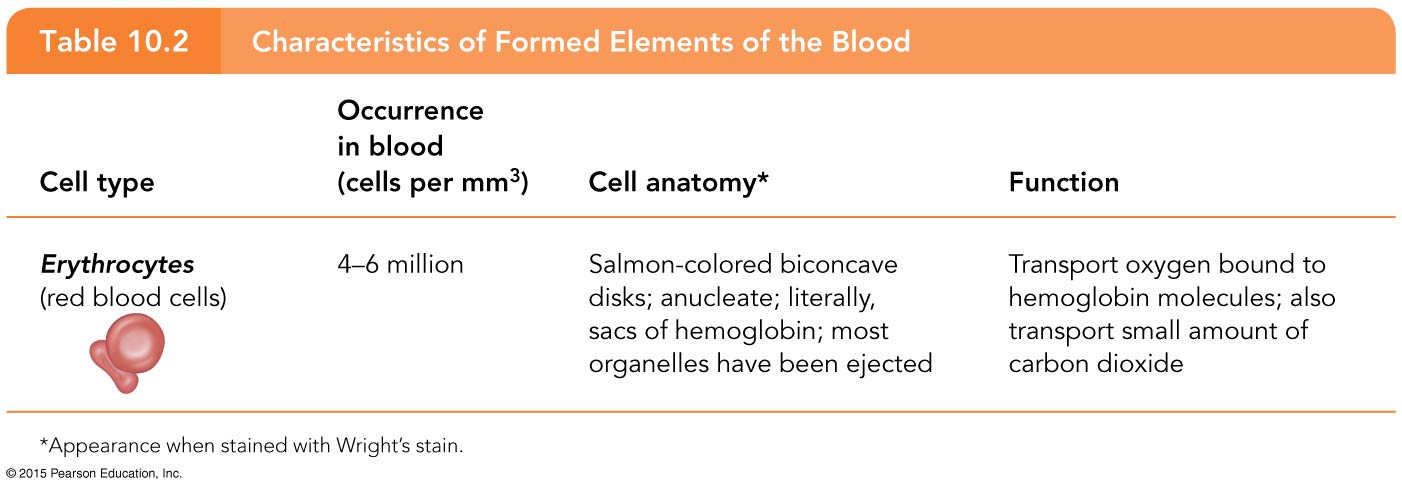 Table 10.2 Characteristics of Formed Elements of the Blood (2 of 3).
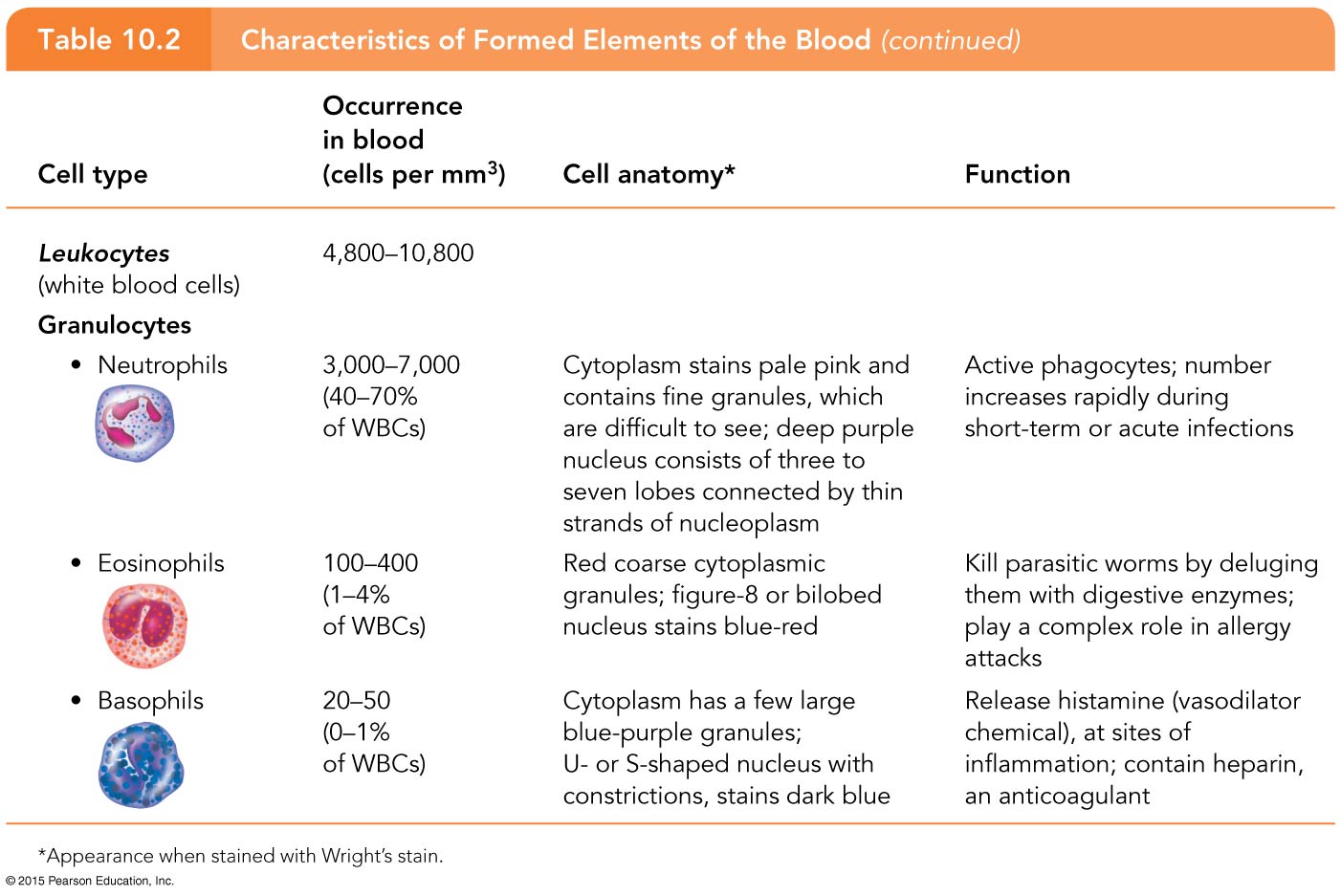 Table 10.2 Characteristics of Formed Elements of the Blood (3 of 3).
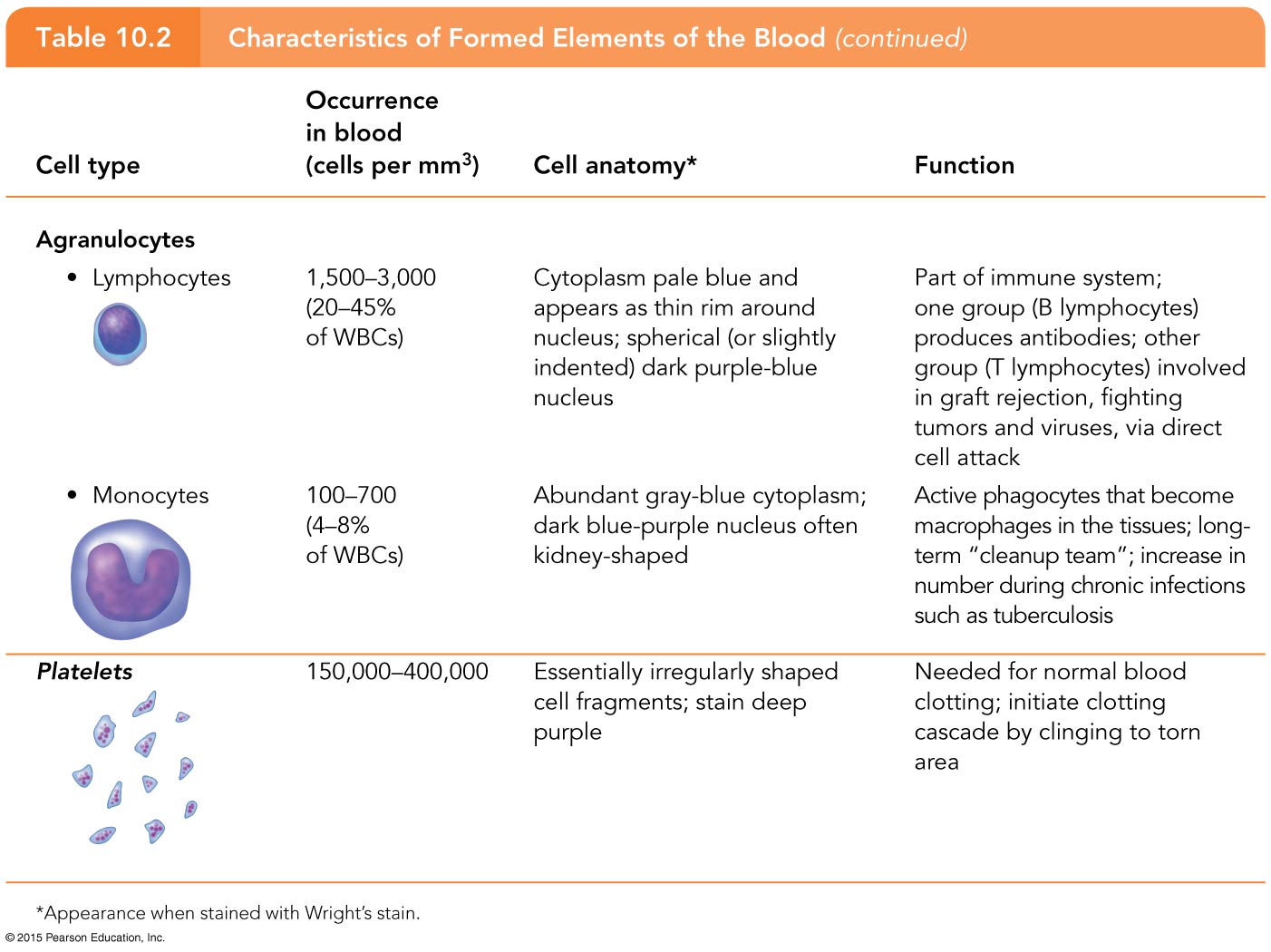 Hematopoiesis
Hematopoiesis is the process of blood cell formation
Occurs in red bone marrow
All blood cells are derived from a common stem cell (hemocytoblast)
Hemocytoblast differentiation
Lymphoid stem cell produces lymphocytes
Myeloid stem cell produces all other formed elements
© 2015 Pearson Education, Inc.
Figure 10.4 The development of blood cells.
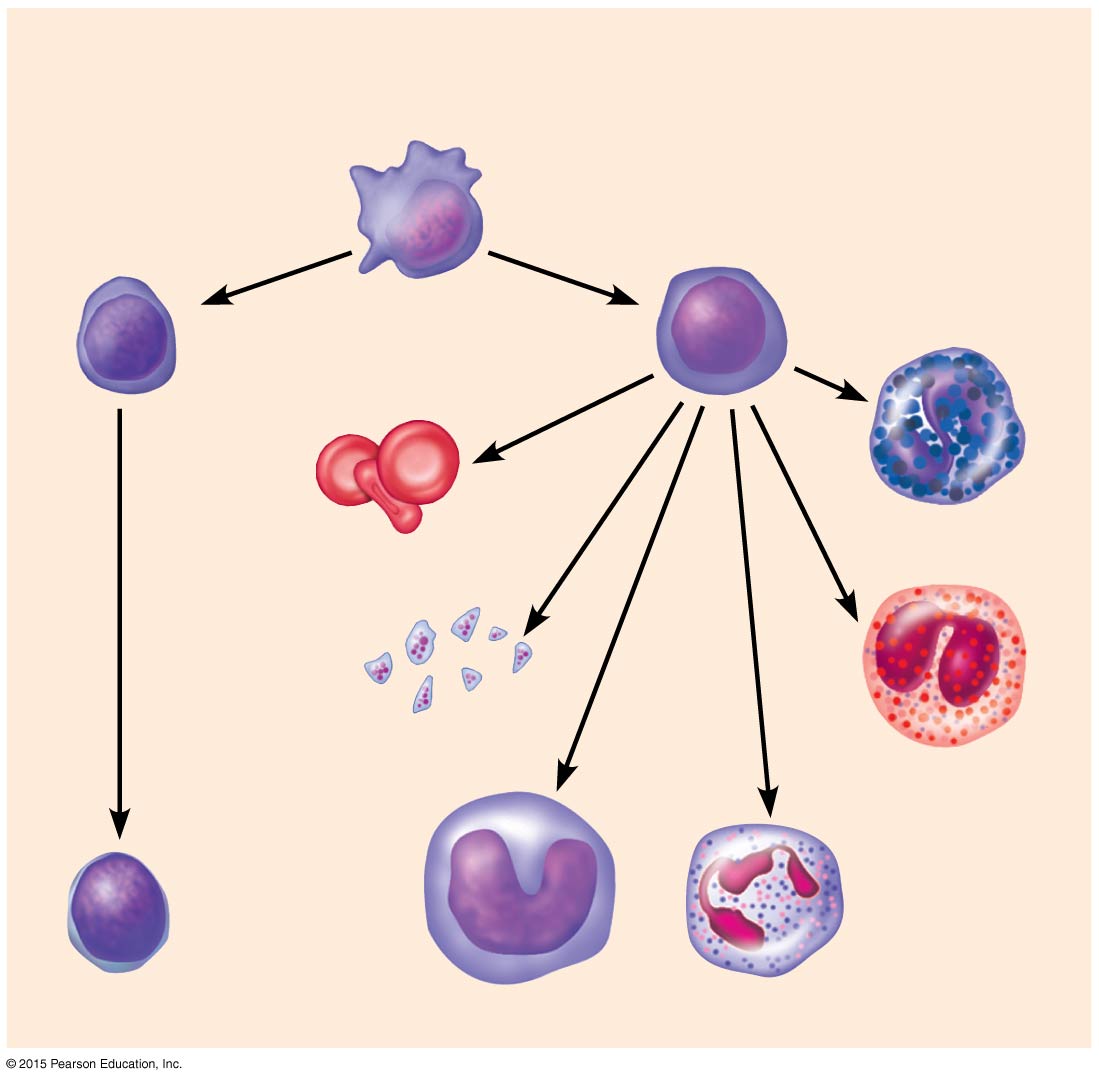 Hemocytoblast
stem cells
Lymphoid
stem cells
Myeloid
stem cells
Secondary stem cells
Basophils
Erythrocytes
Platelets
Eosinophils
Lymphocytes
Monocytes
Neutrophils
Formation of Red Blood Cells
Since RBCs are anucleate, they are unable to divide, grow, or synthesize proteins
RBCs wear out in 100 to 120 days
When worn out, RBCs are eliminated by phagocytes in the spleen or liver
Lost cells are replaced by division of hemocytoblasts in the red bone marrow
© 2015 Pearson Education, Inc.
Control of Erythrocyte Production
Rate of RBC production is controlled by a hormone called erythropoietin 
Kidneys produce most erythropoietin as a response to reduced oxygen levels in the blood
Homeostasis is maintained by negative feedback from blood oxygen levels
© 2015 Pearson Education, Inc.
Concept Link
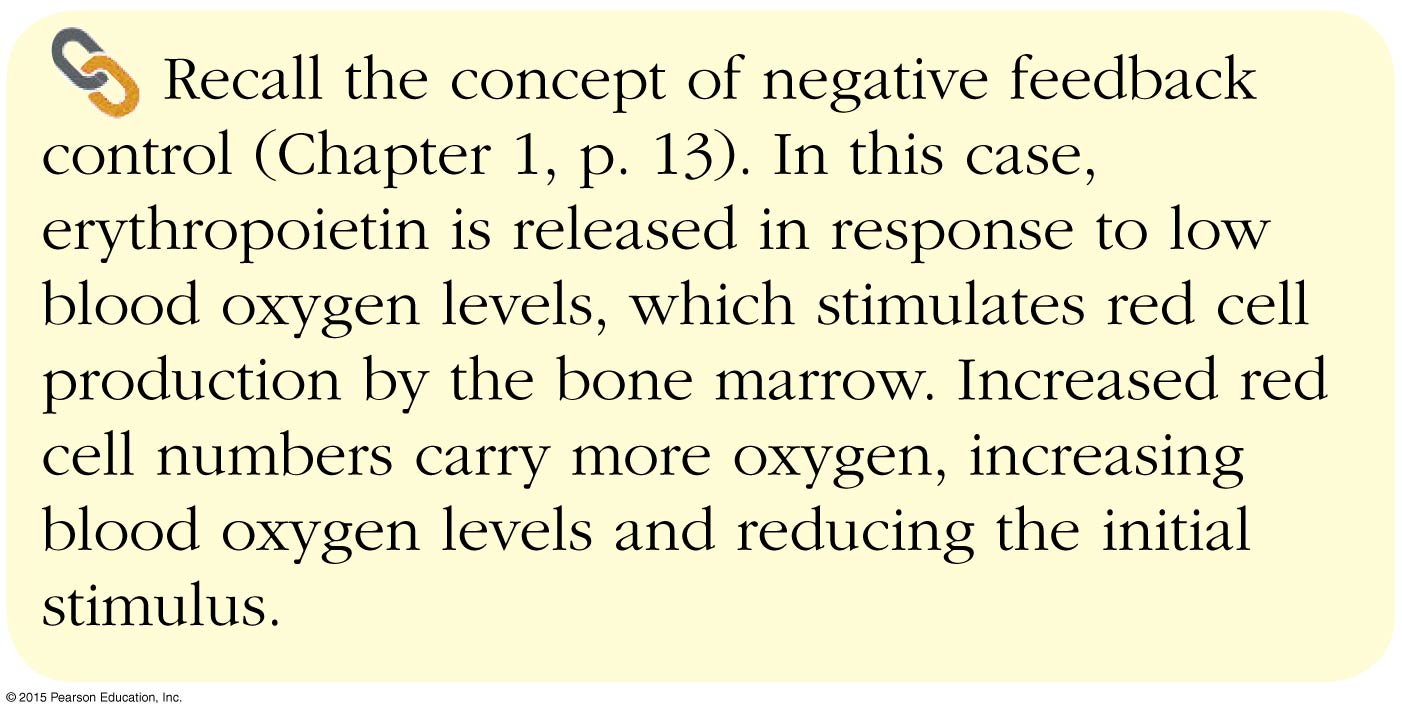 © 2015 Pearson Education, Inc.
Figure 10.5 Mechanism for regulating the rate of RBC production.
Slide 1
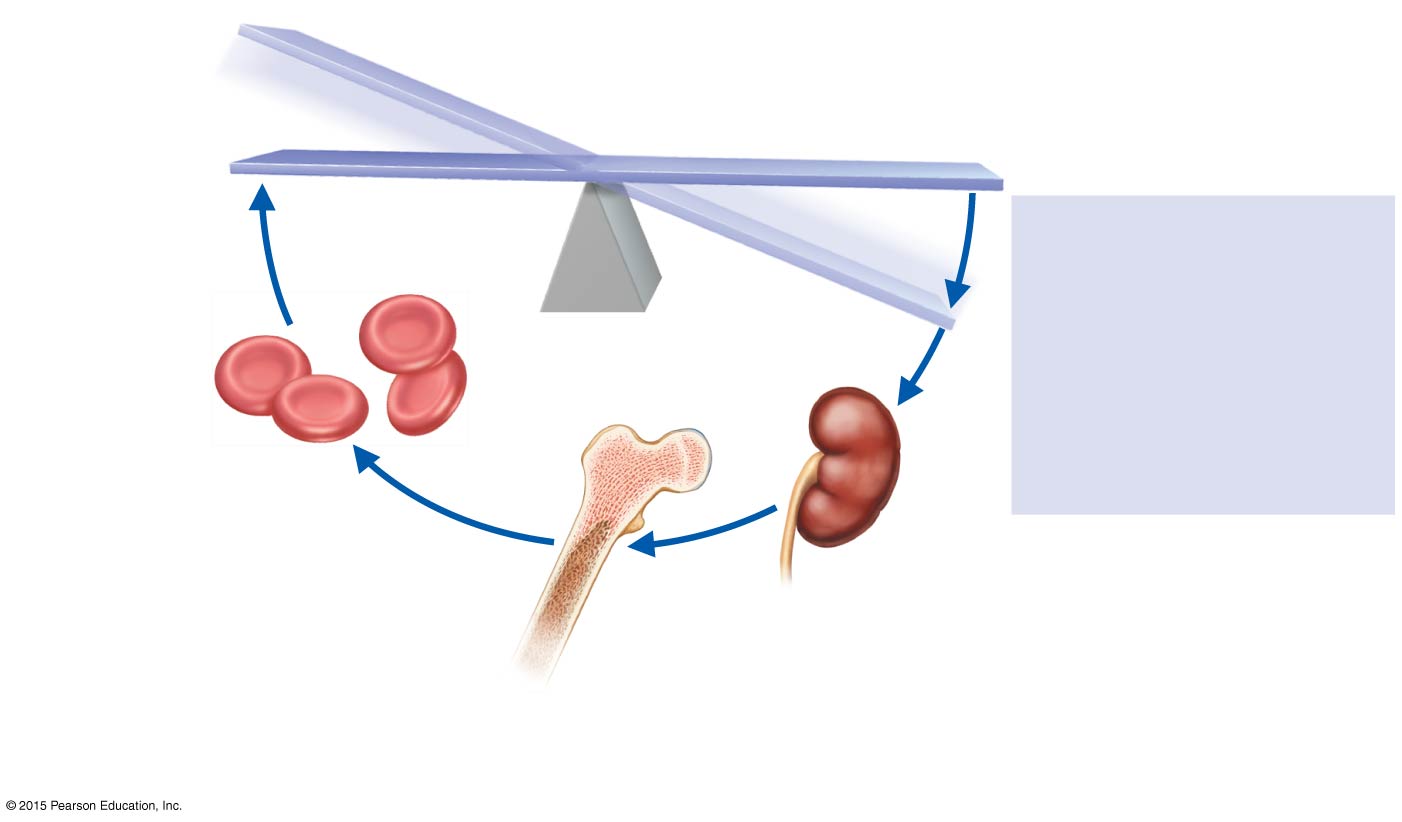 IMBALANCE
Homeostasis: Normal blood oxygen levels
1
Stimulus
Low blood O2–carrying
ability due to
• Decreased RBC count
• Decreased amount of
	hemoglobin
• Decreased availability
	of O2
O2–carrying
ability of blood
increases.
IMBALANCE
Enhanced
erythropoiesis
increases RBC
count.
2
3
4
5
Kidney (and liver,
to a smaller extent)
releases erythropoietin.
Erythropoietin
stimulates red bone
marrow.
Figure 10.5 Mechanism for regulating the rate of RBC production.
Slide 2
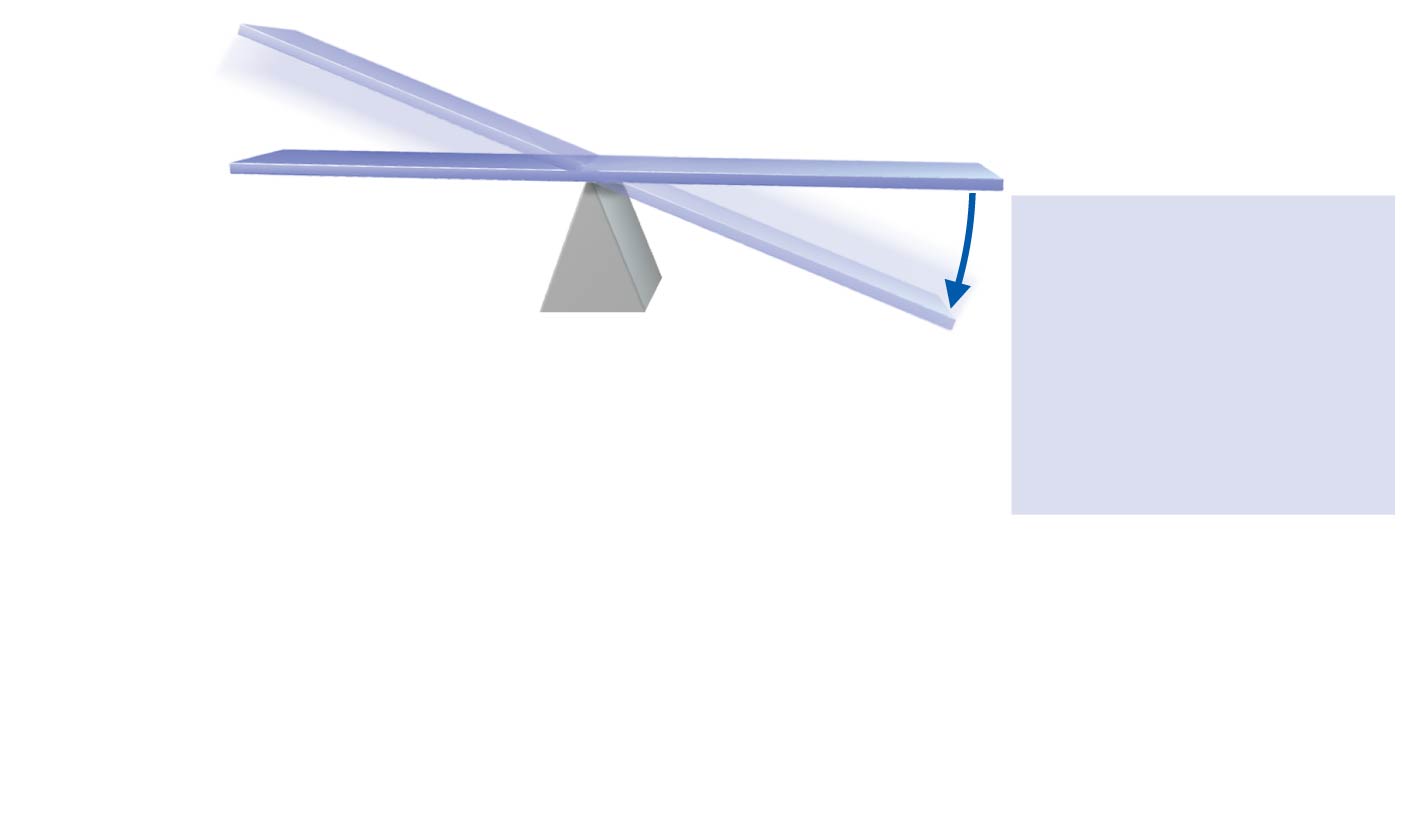 IMBALANCE
Homeostasis: Normal blood oxygen levels
1
Stimulus
Low blood O2–carrying
ability due to
• Decreased RBC count
• Decreased amount of
	hemoglobin
• Decreased availability
	of O2
IMBALANCE
Figure 10.5 Mechanism for regulating the rate of RBC production.
Slide 3
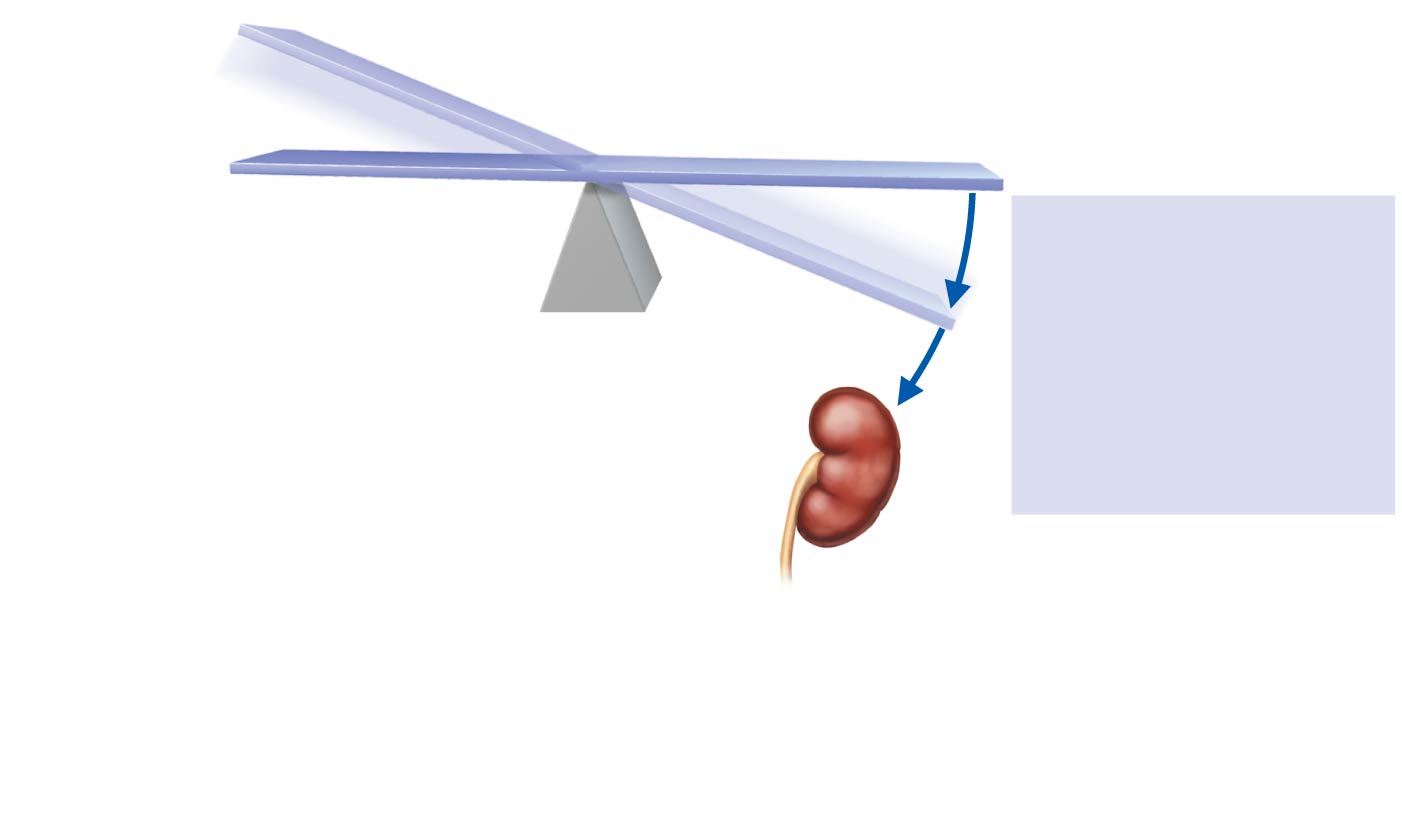 IMBALANCE
Homeostasis: Normal blood oxygen levels
1
Stimulus
Low blood O2–carrying
ability due to
• Decreased RBC count
• Decreased amount of
	hemoglobin
• Decreased availability
	of O2
IMBALANCE
2
Kidney (and liver,
to a smaller extent)
releases erythropoietin.
Figure 10.5 Mechanism for regulating the rate of RBC production.
Slide 4
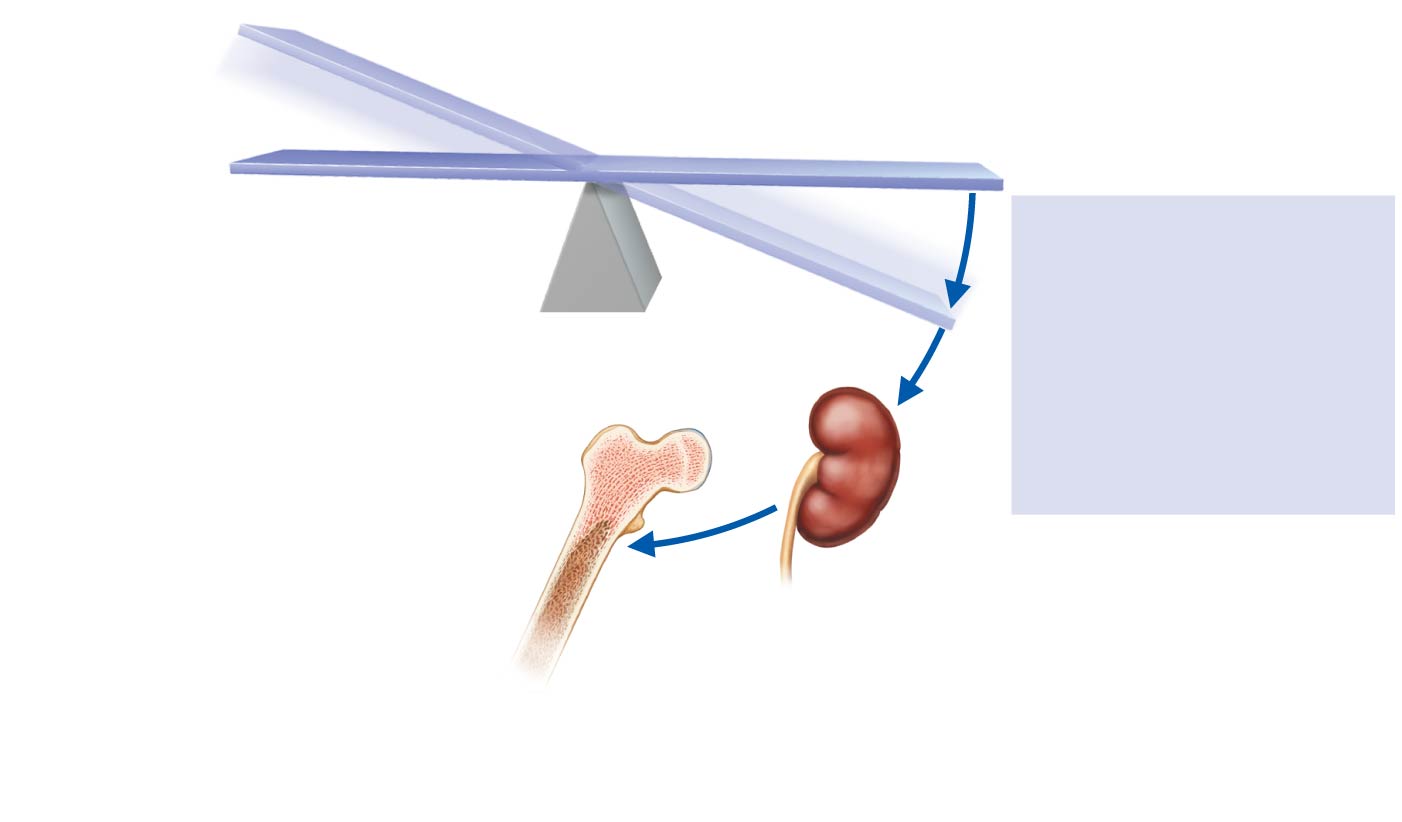 IMBALANCE
Homeostasis: Normal blood oxygen levels
1
Stimulus
Low blood O2–carrying
ability due to
• Decreased RBC count
• Decreased amount of
	hemoglobin
• Decreased availability
	of O2
IMBALANCE
2
3
Kidney (and liver,
to a smaller extent)
releases erythropoietin.
Erythropoietin
stimulates red bone
marrow.
Figure 10.5 Mechanism for regulating the rate of RBC production.
Slide 5
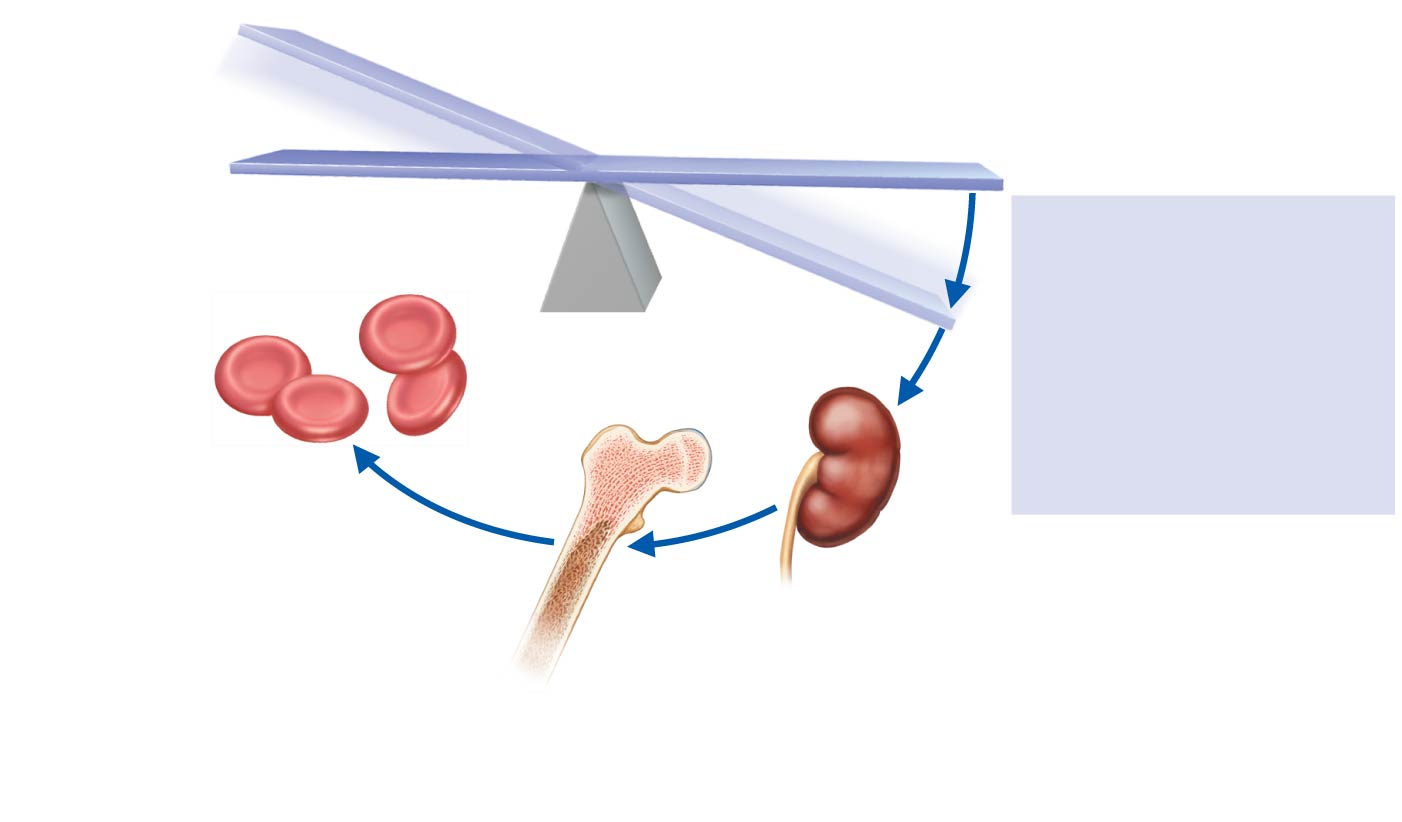 IMBALANCE
Homeostasis: Normal blood oxygen levels
1
Stimulus
Low blood O2–carrying
ability due to
• Decreased RBC count
• Decreased amount of
	hemoglobin
• Decreased availability
	of O2
IMBALANCE
Enhanced
erythropoiesis
increases RBC
count.
2
3
4
Kidney (and liver,
to a smaller extent)
releases erythropoietin.
Erythropoietin
stimulates red bone
marrow.
Figure 10.5 Mechanism for regulating the rate of RBC production.
Slide 6
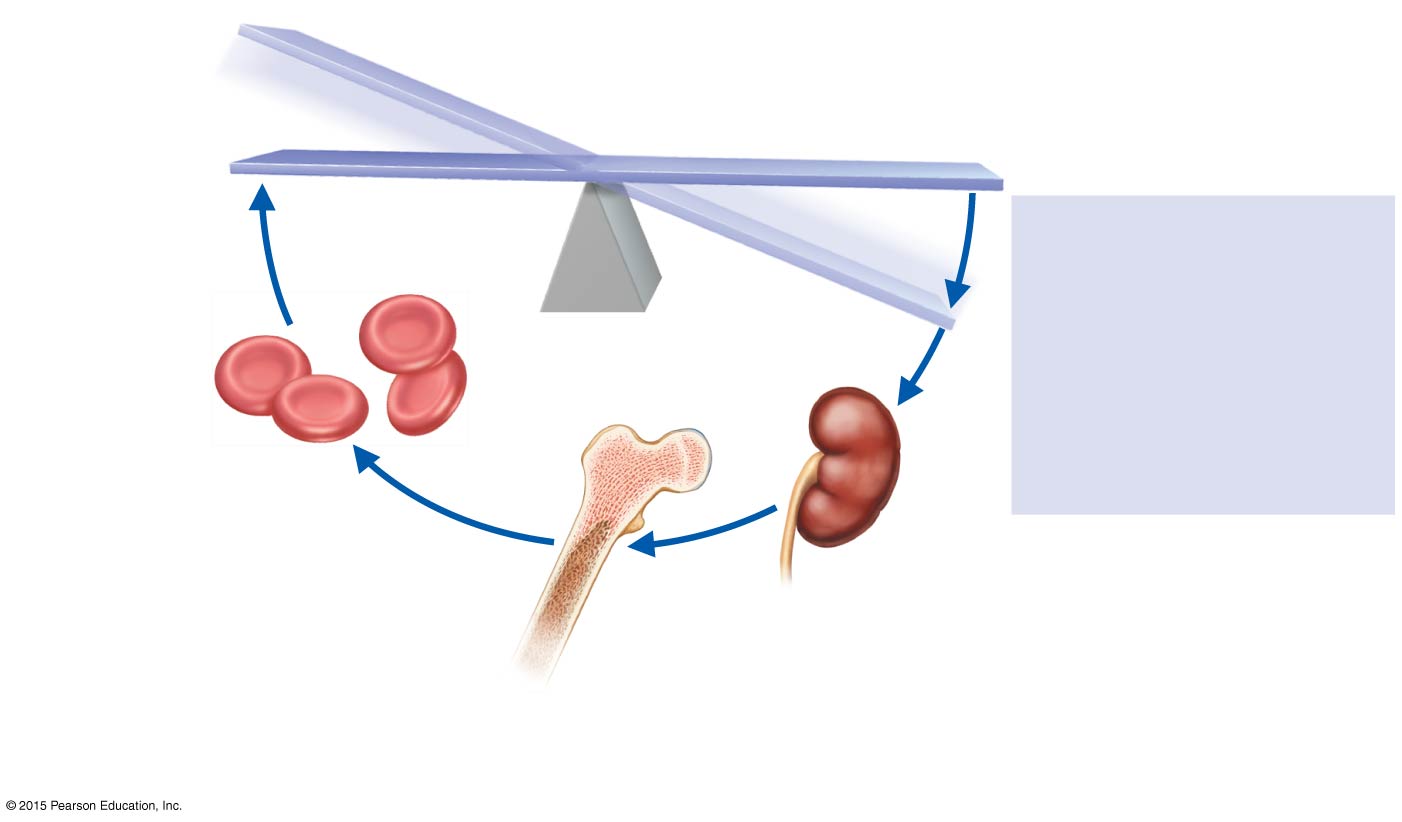 IMBALANCE
Homeostasis: Normal blood oxygen levels
1
Stimulus
Low blood O2–carrying
ability due to
• Decreased RBC count
• Decreased amount of
	hemoglobin
• Decreased availability
	of O2
O2–carrying
ability of blood
increases.
IMBALANCE
Enhanced
erythropoiesis
increases RBC
count.
2
3
4
5
Kidney (and liver,
to a smaller extent)
releases erythropoietin.
Erythropoietin
stimulates red bone
marrow.
Formation of White Blood Cells and Platelets
Controlled by hormones
Colony stimulating factors (CSFs) and interleukins prompt bone marrow to generate leukocytes
Thrombopoietin stimulates production of platelets
© 2015 Pearson Education, Inc.
Hemostasis
Stoppage of bleeding resulting from a break in a blood vessel
Hemostasis involves three phases:
Vascular spasms
Platelet plug formation
Coagulation (blood clotting)
© 2015 Pearson Education, Inc.
Hemostasis
Vascular spasms
Vasoconstriction causes blood vessel to spasm
Spasms narrow the blood vessel, decreasing blood loss
© 2015 Pearson Education, Inc.
Figure 10.6 Events of hemostasis.
Slide 2
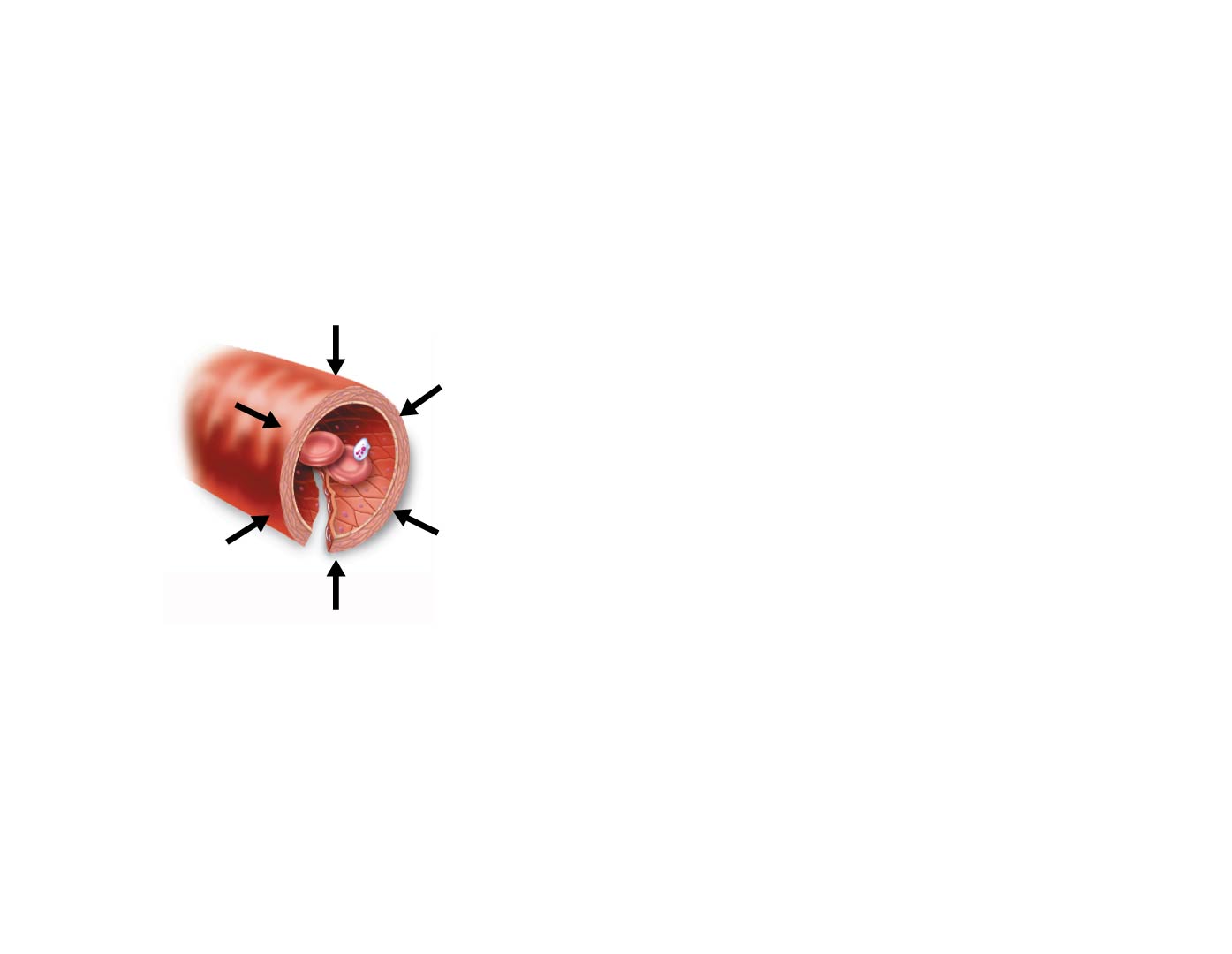 1
Vascular spasms occur.
Step
Smooth muscle contracts,causing vasoconstriction.
Hemostasis
Platelet plug formation
Collagen fibers are exposed by a break in a blood vessel
Platelets become “sticky” and cling to fibers
Anchored platelets release chemicals to attract more platelets
Platelets pile up to form a platelet plug (white thrombus)
© 2015 Pearson Education, Inc.
Figure 10.6 Events of hemostasis.
Slide 3
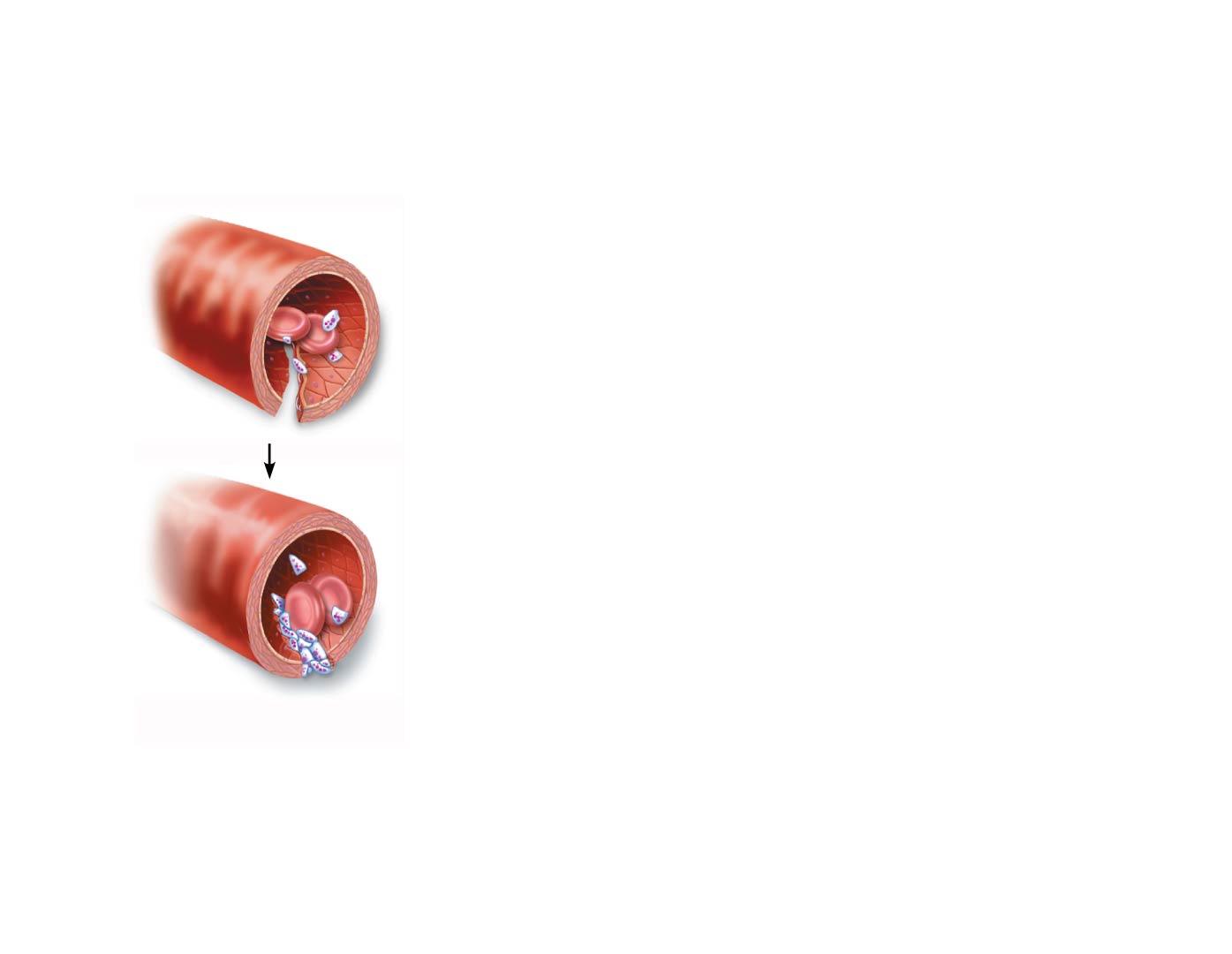 2
Step
Platelet plug forms.
Injury to lining of vessel exposes collagenfibers; platelets adhere.
Collagen
fibers
Platelets release chemicals that makenearby platelets sticky; platelet plug forms.
Platelets
Hemostasis
Coagulation
Injured tissues release tissue factor (TF)
PF3 (a phospholipid) interacts with TF, blood protein clotting factors, and calcium ions to trigger a clotting cascade
Prothrombin activator converts prothrombin to thrombin (an enzyme)
© 2015 Pearson Education, Inc.
Hemostasis
Coagulation (continued)
Thrombin joins fibrinogen proteins into hairlike molecules of insoluble fibrin
Fibrin forms a meshwork (the basis for a clot)
Within the hour, serum is squeezed from the clot as it retracts
Serum is plasma minus clotting proteins
© 2015 Pearson Education, Inc.
Figure 10.6 Events of hemostasis.
Slide 4
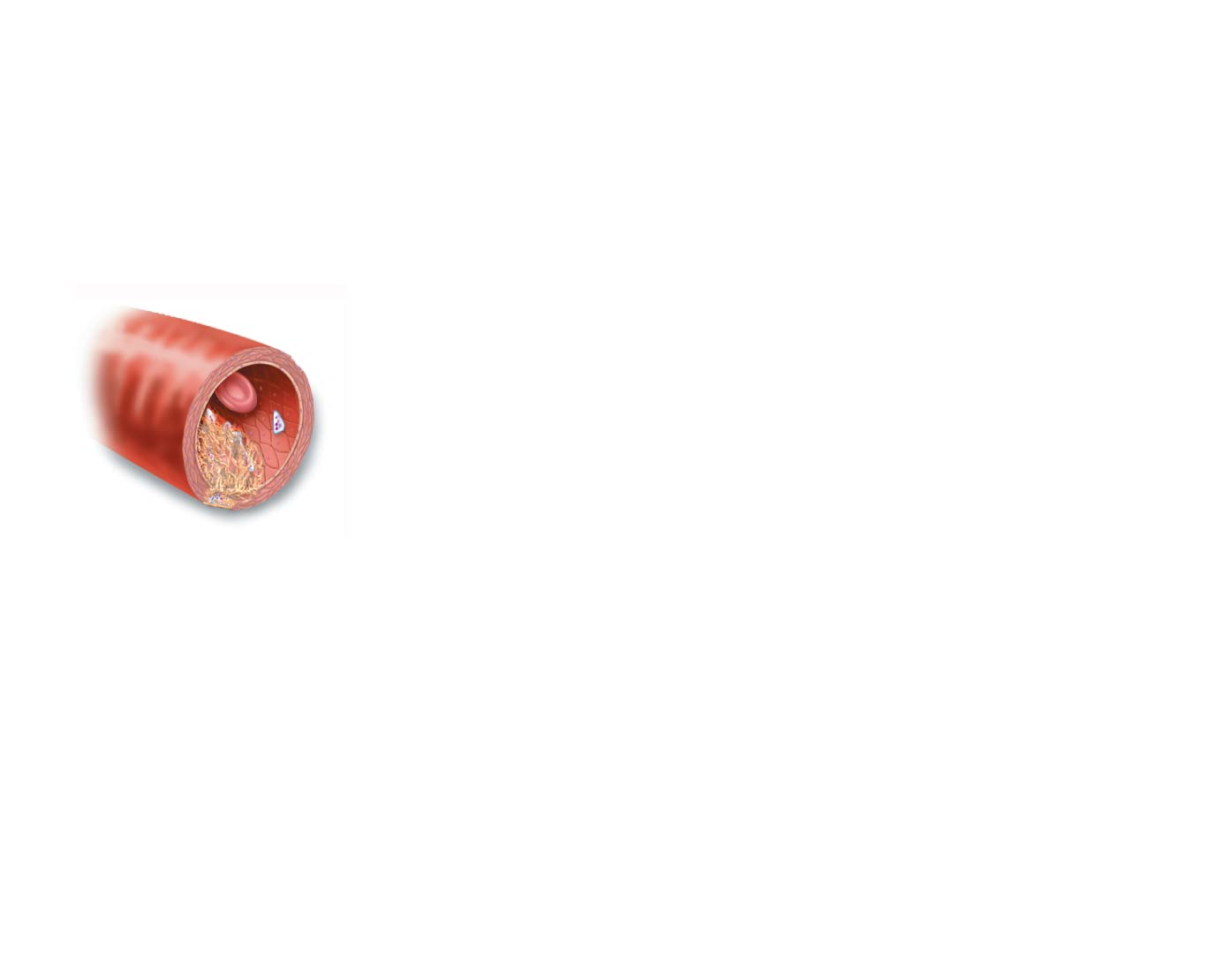 3
Step
Coagulation events occur.
Clotting factors present in plasma and releasedby injured tissue cells interact with Ca2+ to formthrombin, the enzyme that catalyzes joining offibrinogen molecules in plasma to fibrin.
Fibrin
Fibrin forms a mesh that traps red blood cellsand platelets, forming the clot.
Figure 10.7 Fibrin clot.
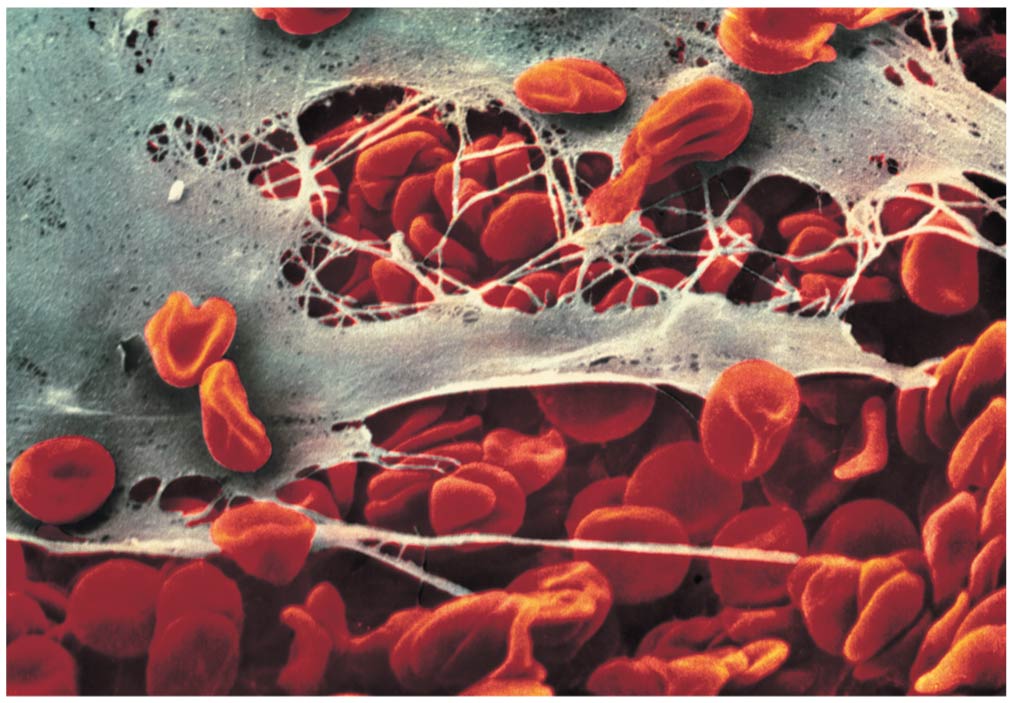 Hemostasis
Blood usually clots within 3 to 6 minutes
The clot remains as endothelium regenerates
The clot is broken down after tissue repair
© 2015 Pearson Education, Inc.
Undesirable Clotting
Thrombus
A clot in an unbroken blood vessel
Can be deadly in areas such as the heart
Embolus
A thrombus that breaks away and floats freely in the bloodstream
Can later clog vessels in critical areas such as the brain
© 2015 Pearson Education, Inc.
Bleeding Disorders
Thrombocytopenia
Platelet deficiency
Even normal movements can cause bleeding from small blood vessels that require platelets for clotting
Evidenced by petechiae (small purplish blotches on the skin)
Hemophilia
Hereditary bleeding disorder
Normal clotting factors are missing
© 2015 Pearson Education, Inc.
Blood Groups and Transfusions
Large losses of blood have serious consequences
Loss of 15 to 30 percent causes weakness
Loss of over 30 percent causes shock, which can be fatal
Blood transfusions are given for substantial blood loss, to treat severe anemia, or for thrombocytopenia
© 2015 Pearson Education, Inc.
Human Blood Groups
Blood contains genetically determined proteins
Antigens are substances that the body recognizes as foreign and that the immune system may attack
Antibodies are the “recognizers”
Blood is “typed” by using antibodies that will cause blood with certain proteins to clump (agglutination) and lyse
© 2015 Pearson Education, Inc.
Human Blood Groups
There are over 30 common red blood cell antigens
The most vigorous transfusion reactions are caused by ABO and Rh blood group antigens
© 2015 Pearson Education, Inc.
ABO Blood Groups
Based on the presence or absence of two antigens:
Type A
Type B
The lack of these antigens is called type O
© 2015 Pearson Education, Inc.
ABO Blood Groups
The presence of both antigens A and B is called type AB
The presence of antigen A is called type A 
The presence of antigen B is called type B
The lack of both antigens A and B is called type O
© 2015 Pearson Education, Inc.
ABO Blood Groups
Blood type AB can receive A, B, AB, and O blood
Universal recipient
Blood type B can receive B and O blood
Blood type A can receive A and O blood
Blood type O can receive O blood
Universal donor
© 2015 Pearson Education, Inc.
Table 10.3 ABO Blood Groups (1 of 2).
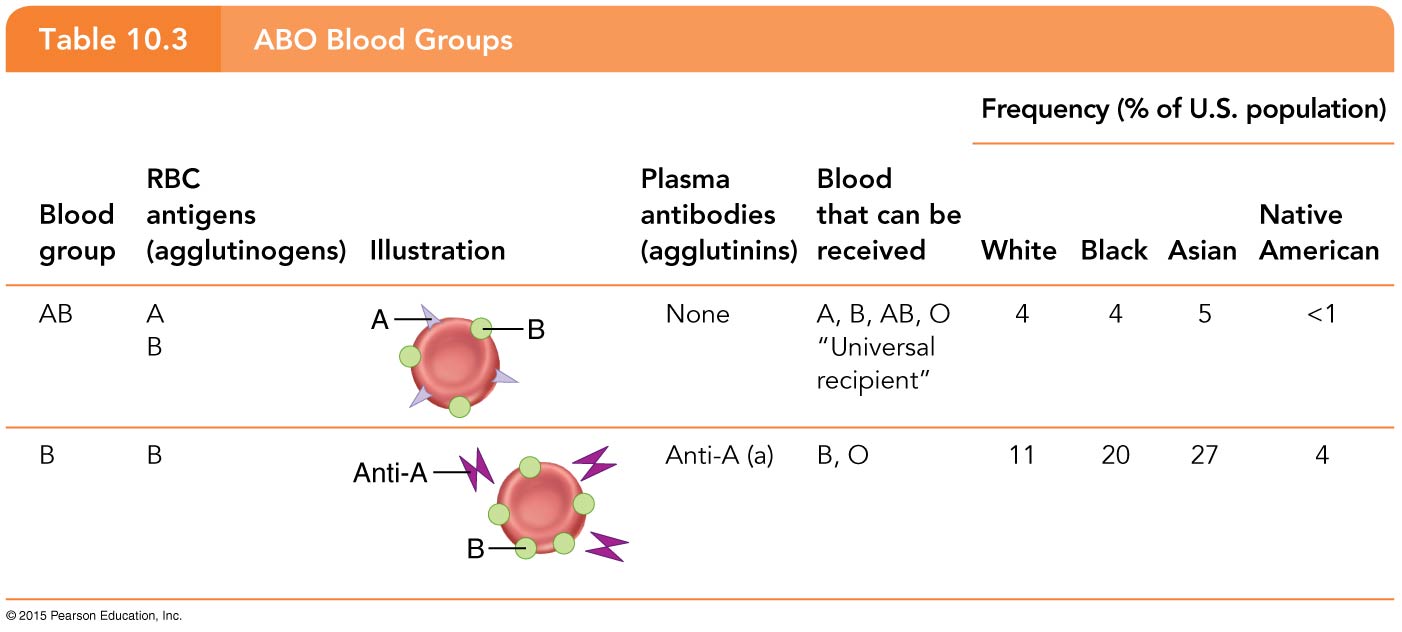 Table 10.3 ABO Blood Groups (2 of 2).
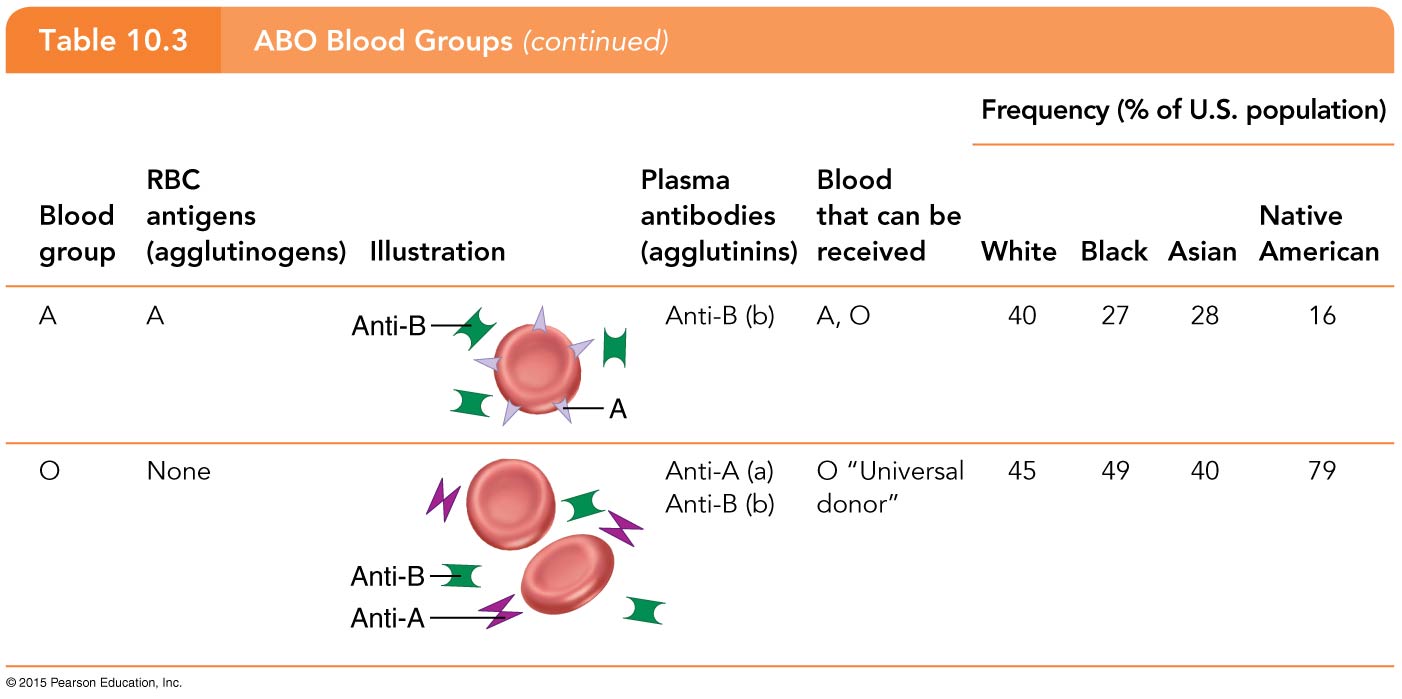 Rh Blood Groups
Named because of the presence or absence of one of eight Rh antigens (agglutinogen D) that was originally defined in Rhesus monkeys
Most Americans are Rh+ (Rh-positive)
Problems can occur in mixing Rh+ blood into a body with Rh– (Rh-negative) blood
Hemolysis does not occur with first transfusion, because it takes time to make antibodies 
Second, and subsequent, transfusions involve antibodies attacking donor’s Rh+ RBCs
© 2015 Pearson Education, Inc.
Rh Dangers During Pregnancy
Danger occurs only when the mother is Rh– and the father is Rh+, and the child inherits the Rh+ factor
RhoGAM shot can prevent buildup of anti-Rh+ antibodies in mother’s blood
© 2015 Pearson Education, Inc.
Rh Dangers During Pregnancy
The mismatch of an Rh– mother carrying an Rh+ baby can cause problems for the unborn child
The first pregnancy usually proceeds without problems
The immune system is sensitized after the first pregnancy
In a second pregnancy, the mother’s immune system produces antibodies to attack the Rh+ blood (hemolytic disease of the newborn)
© 2015 Pearson Education, Inc.
Blood Typing
Blood samples are mixed with anti-A and anti-B serum
Agglutination or the lack of agglutination leads to identification of blood type
Typing for ABO and Rh factors is done in the same manner
Cross matching—testing for agglutination of donor RBCs by the recipient’s serum, and vice versa
© 2015 Pearson Education, Inc.
Figure 10.8 Blood typing of ABO blood groups.
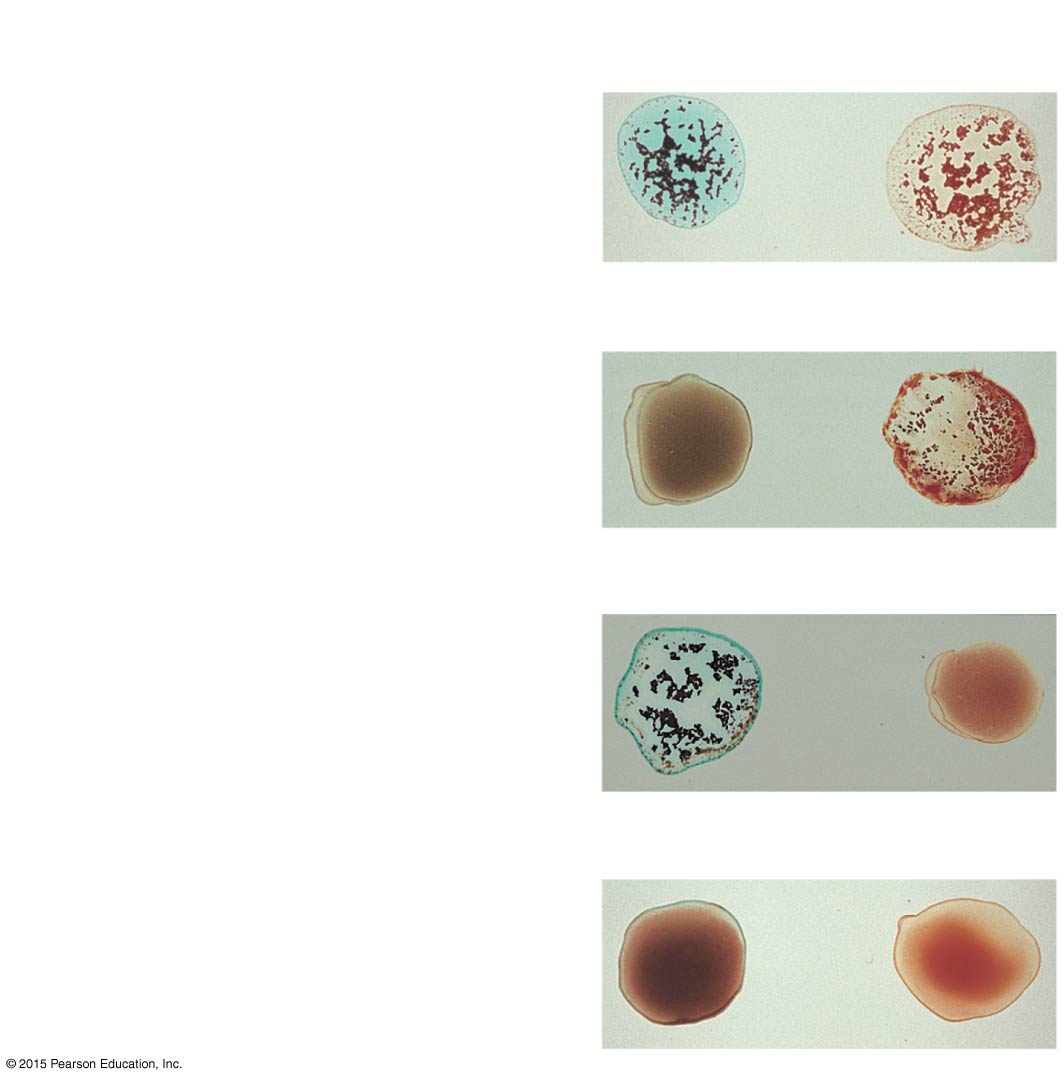 Blood being tested
Serum
Anti-A
Anti-B
Type AB (contains antigens A
and B; agglutinates with both
sera)
Agglutinated
RBCs
Type B (contains antigen B;
agglutinates with anti-B serum)
Type A (contains antigen A;
agglutinates with anti-A serum)
Type O (contains no antigens;
does not agglutinate with
either serum)
Developmental Aspects of Blood
Sites of blood cell formation
The fetal liver and spleen are early sites of blood cell formation
Bone marrow takes over hematopoiesis by the seventh month
© 2015 Pearson Education, Inc.
Developmental Aspects of Blood
Congenital blood defects include various types of hemolytic anemias and hemophilia
Incompatibility between maternal and fetal blood can result in fetal cyanosis, resulting from destruction of fetal blood cells
Fetal hemoglobin differs from hemoglobin produced after birth
Physiologic jaundice occurs in infants when the liver cannot rid the body of hemoglobin breakdown products fast enough
© 2015 Pearson Education, Inc.
Developmental Aspects of Blood
Leukemias are most common in the very young and very old 
Older adults are also at risk for anemia and clotting disorders
© 2015 Pearson Education, Inc.